Session I : Authentification et Authorisation
M. Airaj, C. Loomis
 (LAL)
Tutorial StratusLab (Clermont-Ferrand)
30-31 Mars 2010
Authentification & Authorization
Topics
L’authentification utilise l’application serveur jetty.
Les administrateurs systèmes peuvent choisir :
Username/password définie dans un fichier de configuration
Username/password définie dans une serveur LDAP
Les certificats grille
VOMS proxy crée depusi le certificat grille
Les nodes sur lesquelles les machines virtuelles vont être instanciées
Web-Monitor pour le monitoring de l’infrastructure
Appliance Repository  
Fichier de configuration
Pour authoriser un utilisateur avec un username/password, éditer le fichier /opt/jetty-7/etc/login/login-pswd.properties
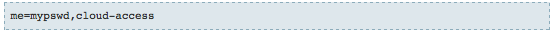 Authentification & Authorization
Fichier Configuration(suite)
On peut utiliser des password haché MD5, crypté ou en mode texte.
Il est recommandable d’utiliser des passwords cryptés.







 Et dans le fichier de configuration :




Quand on rajoute de nouveaux utilisateurs, jetty doit être redémarré
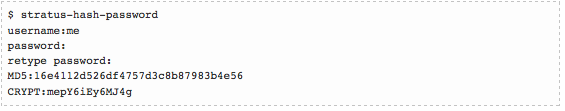 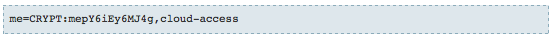 Autorisation & Authentification
LDAP username/password
Editer le fichier /opt/jetty-7/login.conf  contenant la configuration de LDAP.
Définissez un group cloud-access contenant les utilisateurs à qui vous autorisez l’accès au cloud. 
Minimum d’informations qu’il faut paramétrer :

Certificats Grille
Editer /opt/jetty-7/etc/login/login-cert.properties, entrez pour chaque utilisateurs :
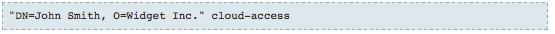